Викторина  по ИЗО «Калейдоскоп»
для 5-7 классов.
МОУ «Благоевская СОШ»
Учитель ИЗО, МХК Ушакова В.А.
Викторина «Калейдоскоп»
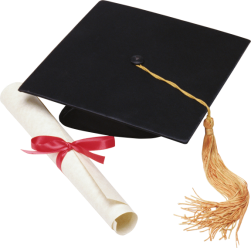 II-IV часть.

II. Шутим вместе.
III. Верификатор.
IV.Ребусы.
II.Шутим вместе.Как зовут художников, которые рисуют без кистей и красок?
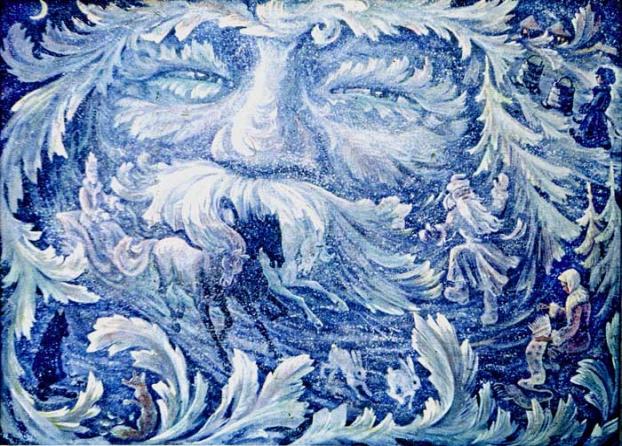 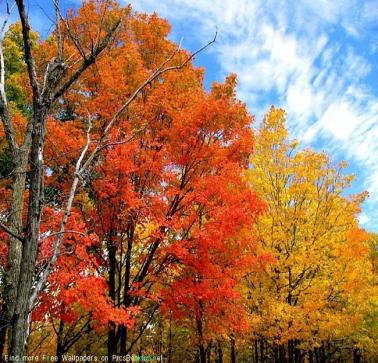 Мороз, Осень, Солнце.
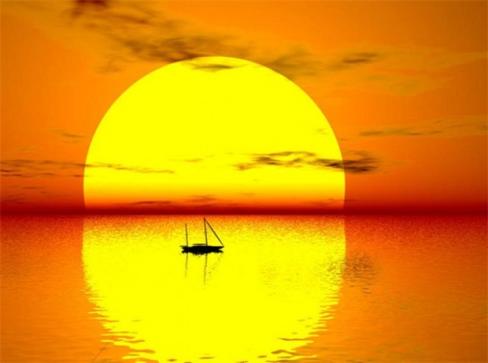 Назовите единственное на Земле рисующее существо.
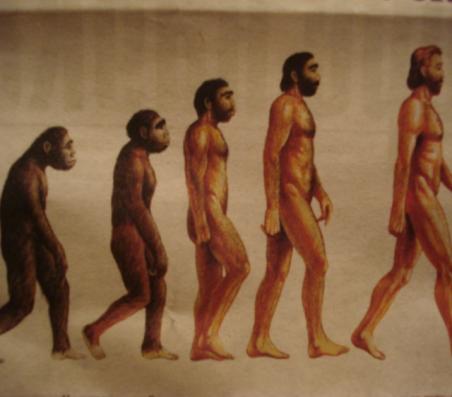 Человек.
Что хужожник «вгоняет в краску»?
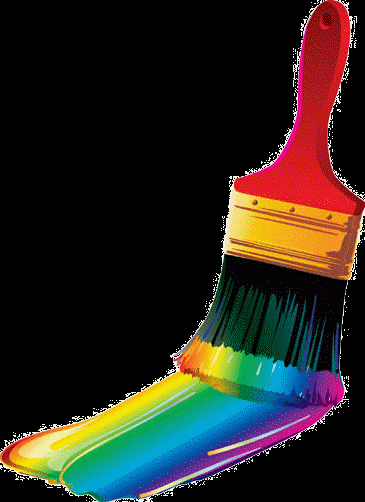 Кисть.
Как называется «полуфабрикат» картины?
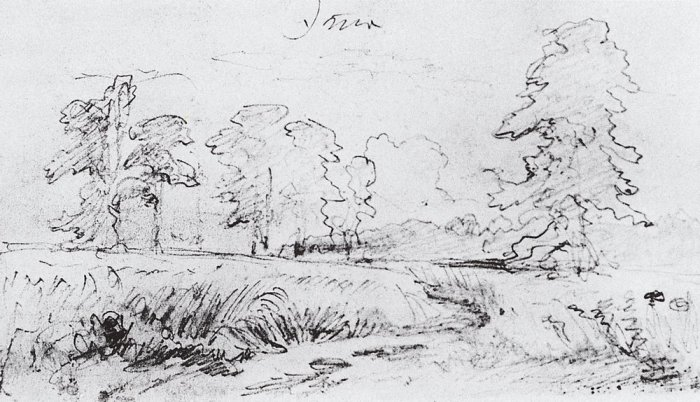 Эскиз.
Врач произведений искусств?
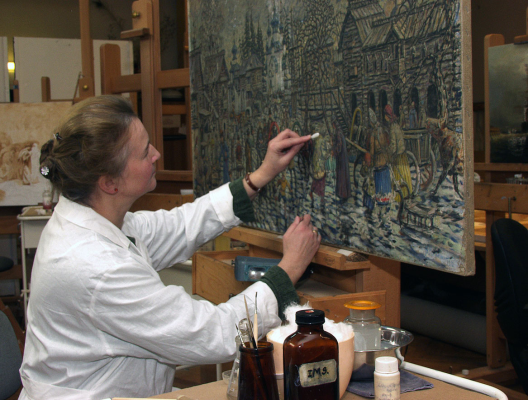 Реставратор.
Какой знаменитый русский художник нарисовал картину для фантиков  шоколадных конфет «Мишек»?
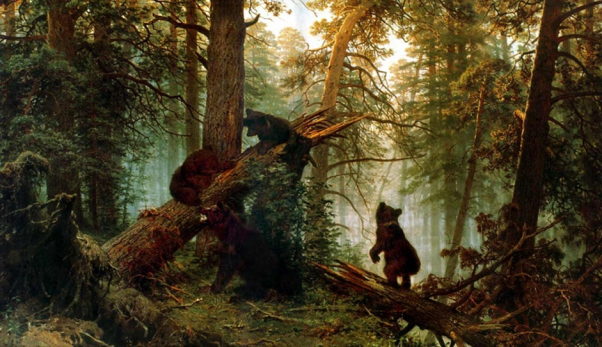 И.И.Шишкин.
III.Верификатор. Веришь или нет?
1.Простым карандашом средней твердости можно провести линию длинной 5,5 км?
Да, а кто не верит, пусть поверит.
2.Леонардо да Винчи был левшой?
Да.
3. Этюдник –это книжка с нотами этюдов?
Нет. Это специальный ящик с принадлежностями для рисования.
4. Все художники: И.Шишкин. И.Левитан, А.Саврасов, И.Айвазовский работали в жанре пейзажа?
Да.
IV.Разгадай ребусы:
Автопортрет.
Пейзаж.
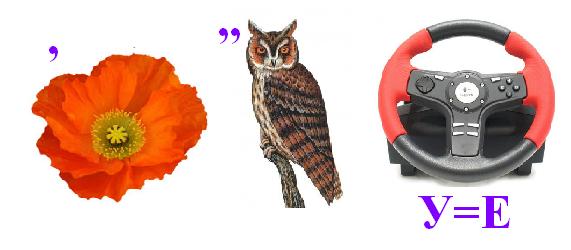 Акварель.
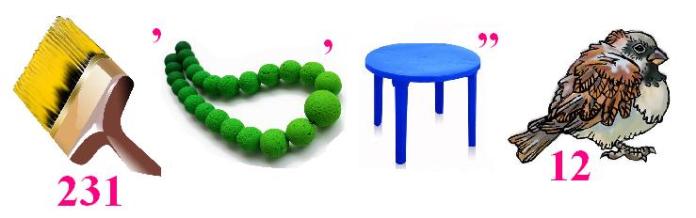 Искусство.
Спасибо за работу! Творческих успехов!
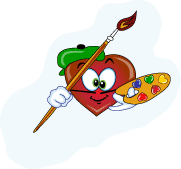 Интернет ресурсы и использованная литература
http://internika.org/works/obu…Обучающие материалы ИнтерНика - открытое педагогическое объединение
http://gallerix.ru
http://www.ote4estvo.ru/

И.Д. Агеева. Занимательные материалы по изобразительному искусству. Методическое пособие.–М.:Творческий цнтр,2007.
Изобразительное искусство: предметная неделя в школе. Беседы, викторины, олимпиады, необычные уроки. /сост.О.В. Свиридова.-.Волгоград: Учитель,2007.